Đạo đức
HIẾU THẢO VỚI 
ÔNG BÀ, CHA MẸ
Đạo đức
Bài : Hiếu thảo với ông bà, cha mẹ 
(Tiết 1)
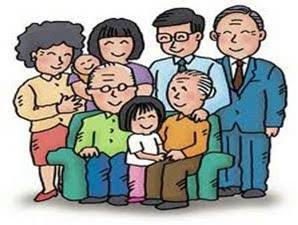 Hoạt động 1: Tìm hiểu truyện
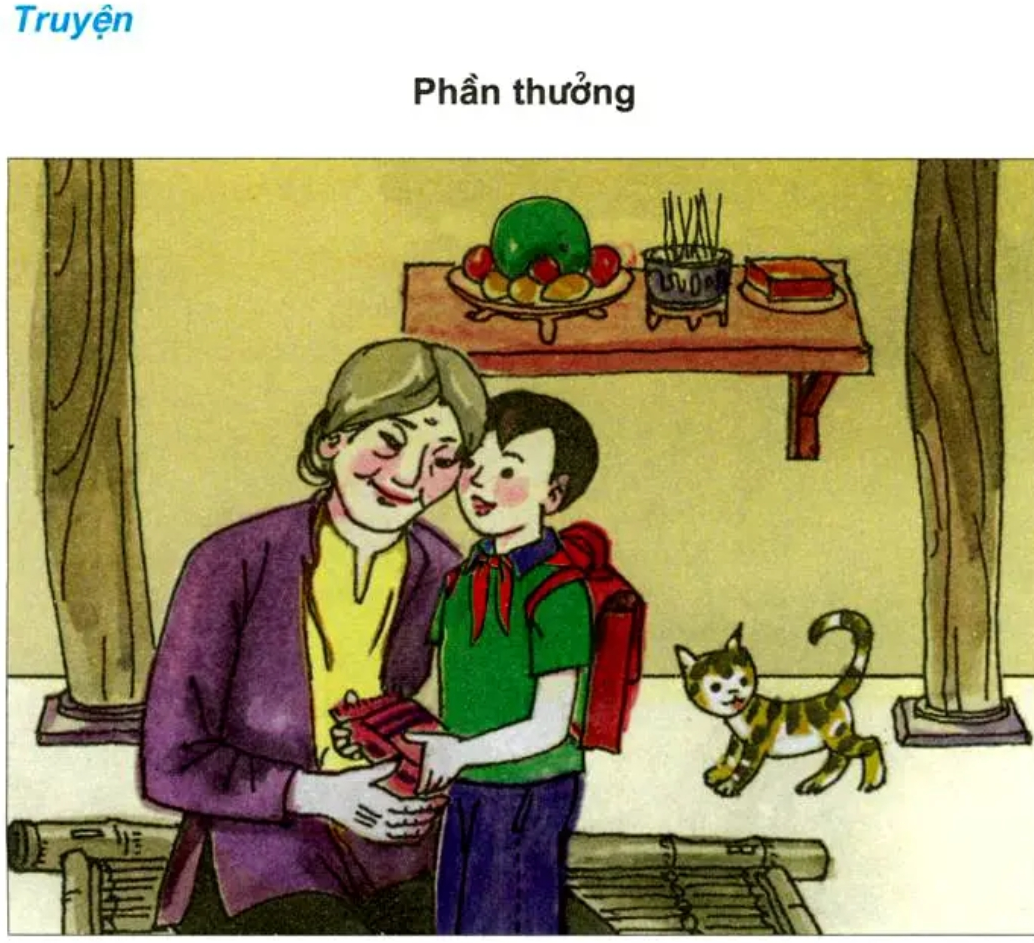 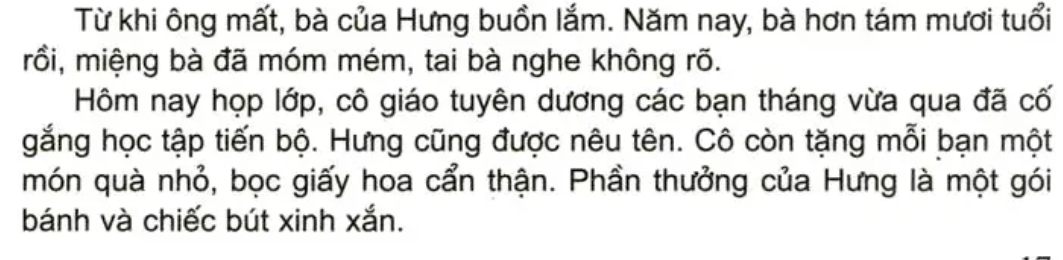 Truyện
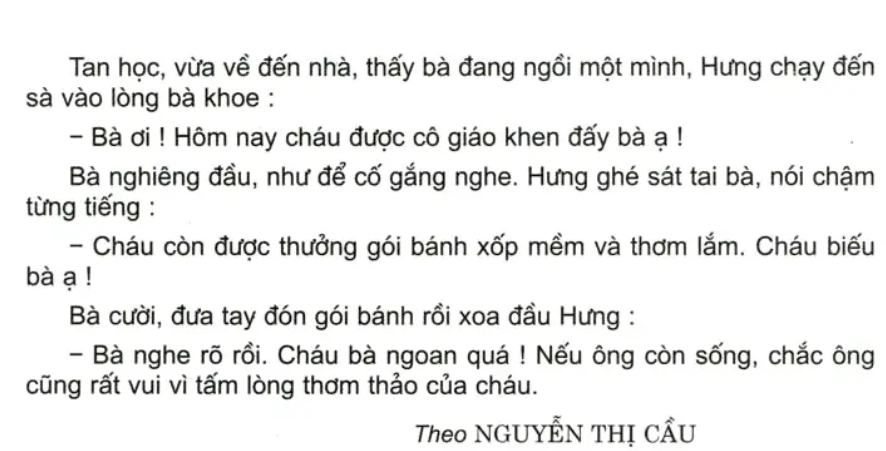 Hoạt động 1: Tìm hiểu truyện
-  Vì sao bạn Hưng lại mời bà ăn những chiếc bánh mà bạn ấy vừa được thưởng?
-  Vì bạn ấy yêu thương, kính trọng bà.
-  Em có nhận xét gì về việc làm, lời nói của bạn Hưng với bà?
- Việc làm và lời nói của bạn với bà chứng tỏ bạn là người biết quan tâm, biết sẻ chia, lễ phép và hiếu thảo.
- Theo con, bà bạn Hưng cảm thấy như thế nào trước việc làm của bạn Hưng?
- Bà bạn Hưng cảm thấy rất vui và xúc động về sự quan tâm của cháu đối với mình.
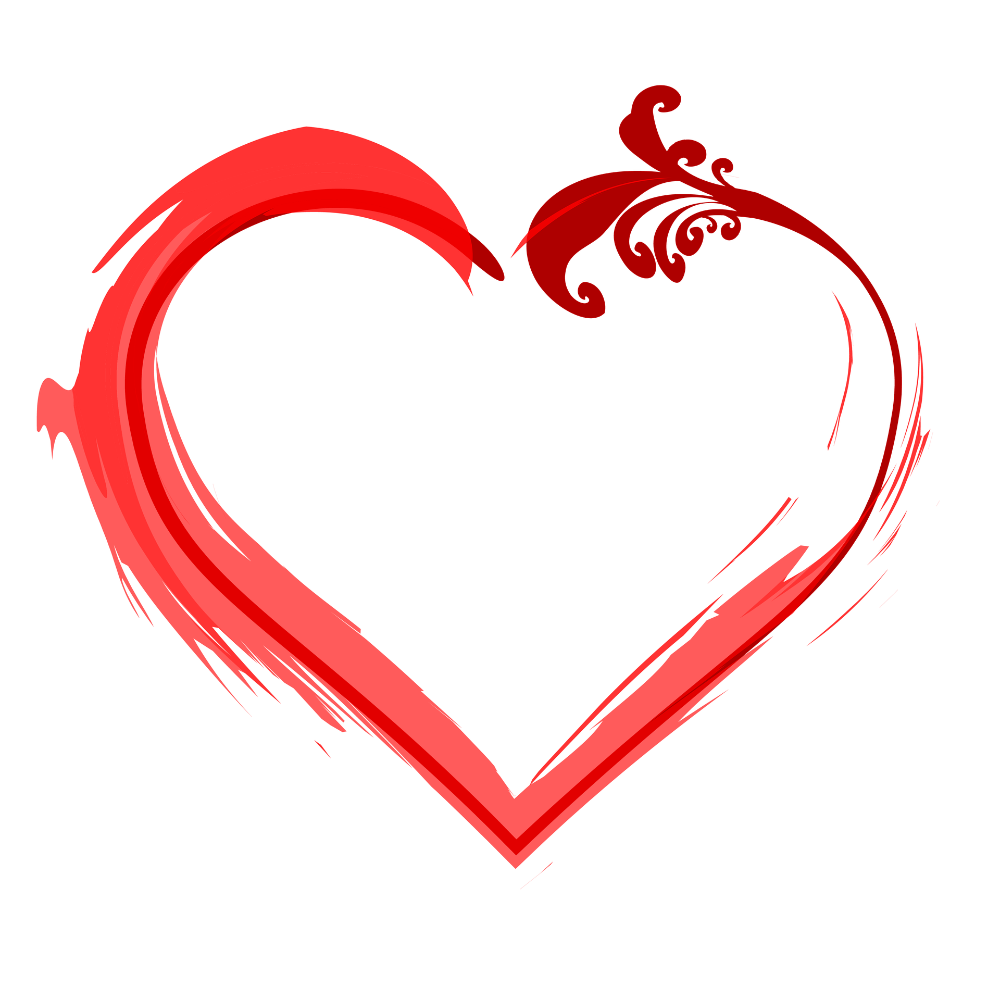 Hoạt động 1: Tìm hiểu truyện
Hưng yêu kính bà, chăm sóc bà. Hưng là một đứa cháu hiếu thảo!
Vì sao chúng ta phải hiếu thảo với ông bà cha mẹ?
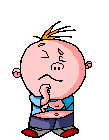 Ghi nhớ
Ông bà cha mẹ là nhưng người đã sinh thành, nuôi dưỡng chúng ta nên người. Vì vậy, chúng ta phải hiếu thảo với ông bà, cha mẹ.
Công cha như núi Thái Sơn
Nghĩa mẹ như nước trong nguồn chảy ra . 
      Một lòng thờ mẹ kính cha
Cho tròn chữ hiếu mới là đạo con.
                                                          Ca dao.
Hoạt động  2: Bày tỏ thái độ
BÀI TẬP 1: Cách ứng xử của các bạn trong những tình huống dưới đây là đúng hay sai? Vì sao?
a. Mẹ mệt, bố đi làm mãi chưa về.  Sinh vùng vằng, bực bội vì chẳng có ai đưa Sinh đến nhà bạn sinh nhật.
S ai
a.
b. Hôm nào đi làm về, mẹ cũng thấy Loan đã chuẩn bị sẵn chậu nước, khăn mặt để mẹ rửa cho mát. Loan còn nhanh nhảu giúp mẹ mang túi vào nhà.
Đúng
b.
c. Bố Hoàng vừa đi làm về, rất mệt. Hoàng chạy ra tận cửa đón và hỏi ngay: “Bố có nhớ mua truyện tranh cho con không?”.
Sai
c.
d. Ông nội của Hoài rất thích chơi cây cảnh. Hoài đến nhà bạn mượn sách, thấy ngoài vườn nhà bạn có khóm hoa lạ,  liền xin bạn một nhánh mang về cho ông trồng.
Đúng
d.
đ. Sau giờ học nhóm, Nhâm và bạn Minh đang đùa với nhau. Chợt nghe tiếng bà ngoại ho ở phòng bên, Nhâm vội chạy sang vuốt ngực cho bà.
Đúng
đ.
Qua bài tập 1, chúng ta cần học tập cách ứng xử của  các bạn nào?
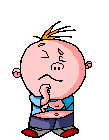 Qua bài tập 1, chúng ta cần học tập cách ứng xử của  các bạn nào?
b. Hôm nào đi làm về, mẹ cũng thấy Loan đã chuẩn bị sẵn chậu nước, khăn mặt để mẹ rửa cho mát. Loan còn nhanh nhảu giúp mẹ mang túi vào nhà.
Đúng
b.
d. Ông nội của Hoài rất thích chơi cây cảnh. Hoài đến nhà bạn mượn sách, thấy ngoài vườn nhà bạn có khóm hoa lạ,  liền xin bạn một nhánh mang về cho ông trồng.
Đúng
d.
đ. Sau giờ học nhóm, Nhâm và bạn Minh đang đùa với nhau. Chợt nghe tiếng bà ngoại ho ở phòng bên, Nhâm vội chạy sang vuốt ngực cho bà.
Đúng
đ.
Theo em, chúng ta cần làm gì để thể hiện lòng hiếu thảo với ông bà, cha mẹ?
Hiếu thảo với ông bà, cha mẹ là phải biết vâng lời, chăm chỉ học tập, tham gia làm những công việc trong gia đình tùy theo khả năng, biết yêu thương và chia sẻ buồn vui, khó nhọc của ông bà, cha mẹ và biết quan tâm tới sở thích của ông bà cha mẹ.
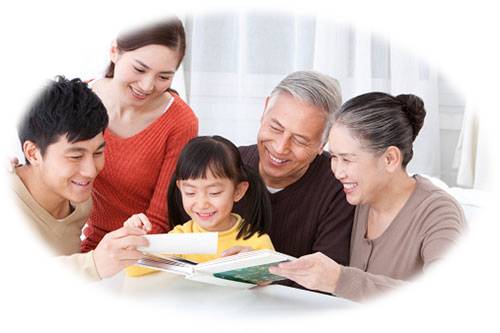 Bài tập 2:  Con hãy quan sát mỗi tranh dưới đây và nhận xét về việc làm của bạn nhỏ trong tranh.
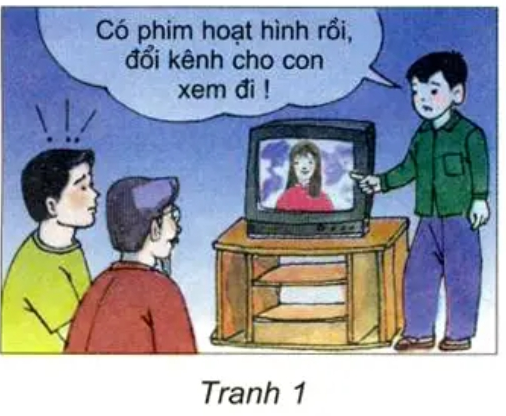 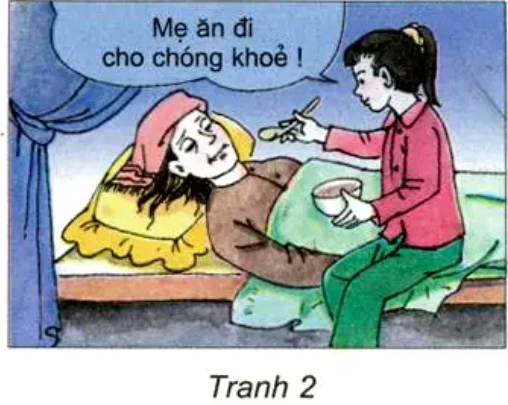 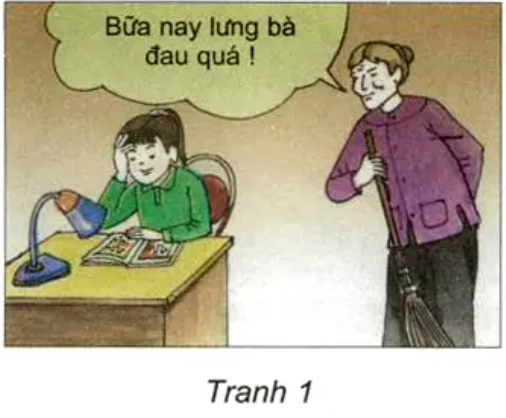 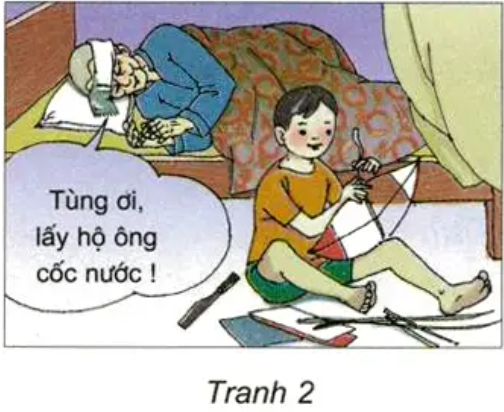 Bài tập 2:  Con hãy quan sát mỗi tranh dưới đây và nhận xét về việc làm của bạn nhỏ trong tranh.
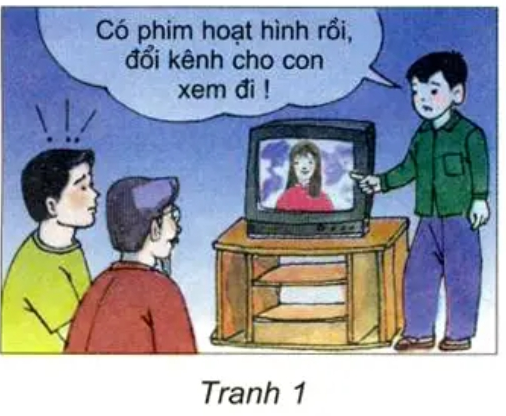 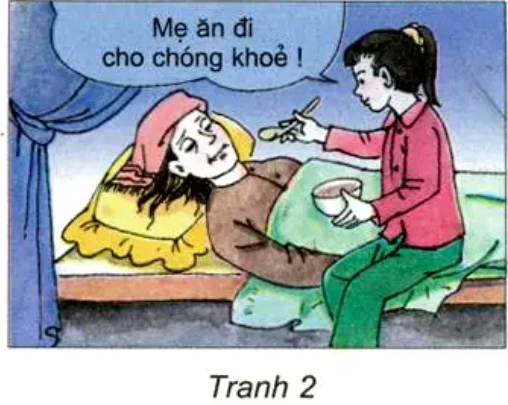 Hành động của bạn nhỏ thể hiện sự biết quan tâm, yêu kính mẹ. Đây là bạn nhỏ ngoan ngoãn, hiếu thảo.
Hành động và yêu cầu của bạn nhỏ thể hiện bạn ấy chưa biết quan tâm, kính trọng đến ông và bố của mình. Đây là bạn nhỏ còn ích kỉ, chưa hiếu thảo
Chúc các con 
chăm ngoan, học giỏi!